HOW TO FIND JOY IN THE CHRISTIAN LIFE
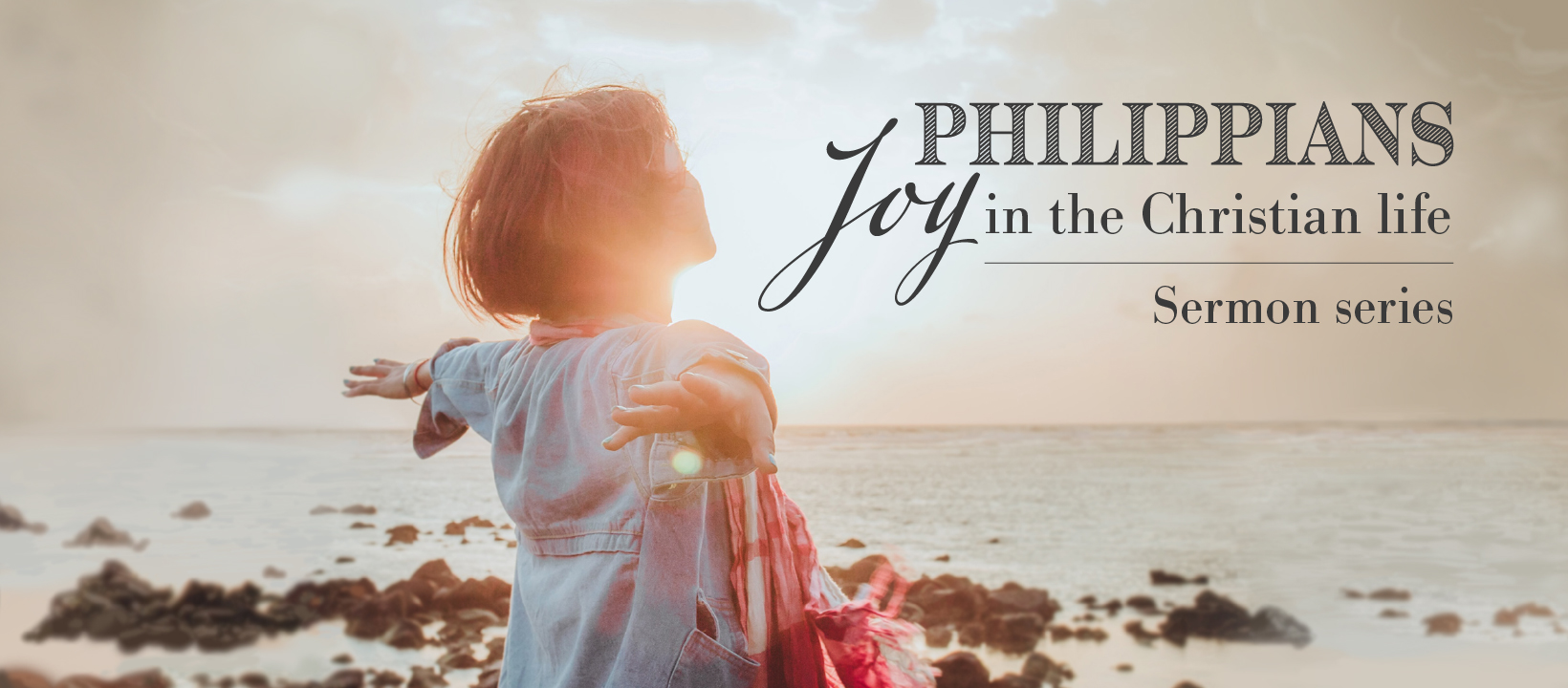 Dr. Andy Woods
Senior Pastor – Sugar Land Bible Church
President – Chafer Theological Seminary
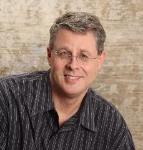 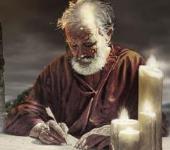 Answering Ten Questions
Who wrote it? – Paul
To Whom was it written? – The Believers at Philippi
Where was it written from? – Rome
When was it written? – A.D. 62
What was the book’s occasion? – Five contacts
Who are the opponents? – Four opponents threatening joy
What is the book’s purpose? – To give joy during adversity
How is it organized (outline)? – Four- part outline 
What is it about? – Joy during adverstiy
What makes the book different? – Personal & informal
IntroductionPhilippians 1:1-11
Salutation (1:1-2)
Thanksgiving (1:3-8)
Prayer (1:9-11)
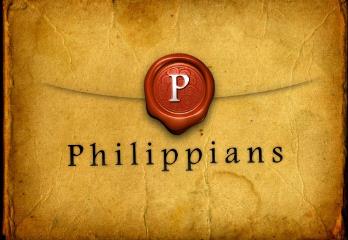 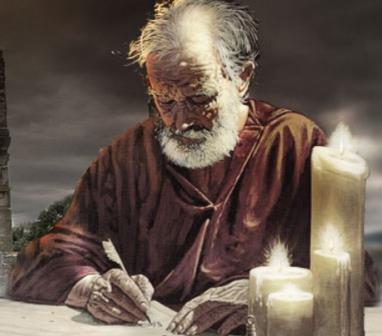 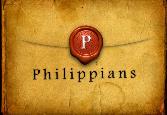 Outline
Ch 1 – God can use negative circumstances to bring about positive results
Ch 2 – Christ’s example of servanthood
Ch 3 – Avoiding legalism
Ch 4 – Reliance upon Christ’s strength for daily life
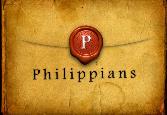 Outline
Ch 1 – God can use negative circumstances to bring about positive results
Ch 2 – Christ’s example of servanthood
Ch 3 – Avoiding legalism
Ch 4 – Reliance upon Christ’s strength for daily life
Positive Results of Imprisonment (Phil. 1:12-30)
Captive audience (Phil. 1:12-13)
Church’s boldness in preaching (Phil. 1:14-18)
Greater prayer (Phil. 1:19)
Protection from martyrdom (Phil. 1:20-26)
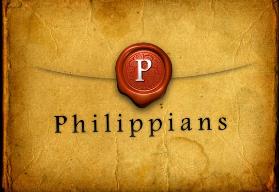 Positive Results of Imprisonment (Phil. 1:12-30)
Captive audience (Phil. 1:12-13)
Church’s boldness in preaching (Phil. 1:14-18)
Greater prayer (Phil. 1:19)
Protection from martyrdom (Phil. 1:20-26)
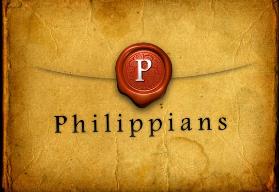 Positive Results of Imprisonment (Phil. 1:12-30)
Captive audience (Phil. 1:12-13)
Church’s boldness in preaching (Phil. 1:14-18)
Greater prayer (Phil. 1:19)
Protection from martyrdom (Phil. 1:20-26)
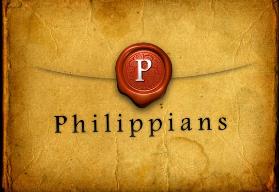 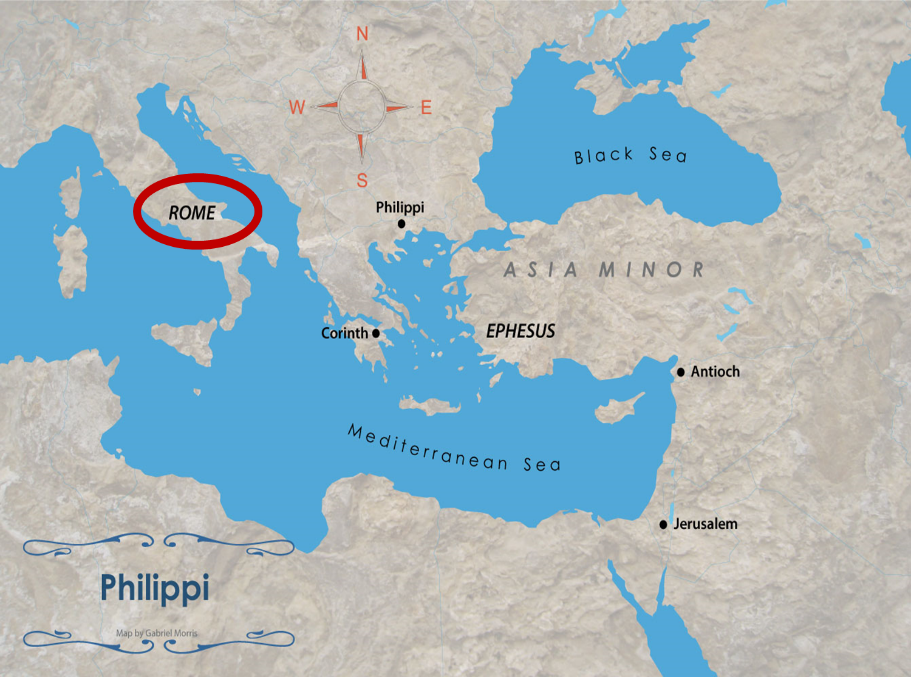 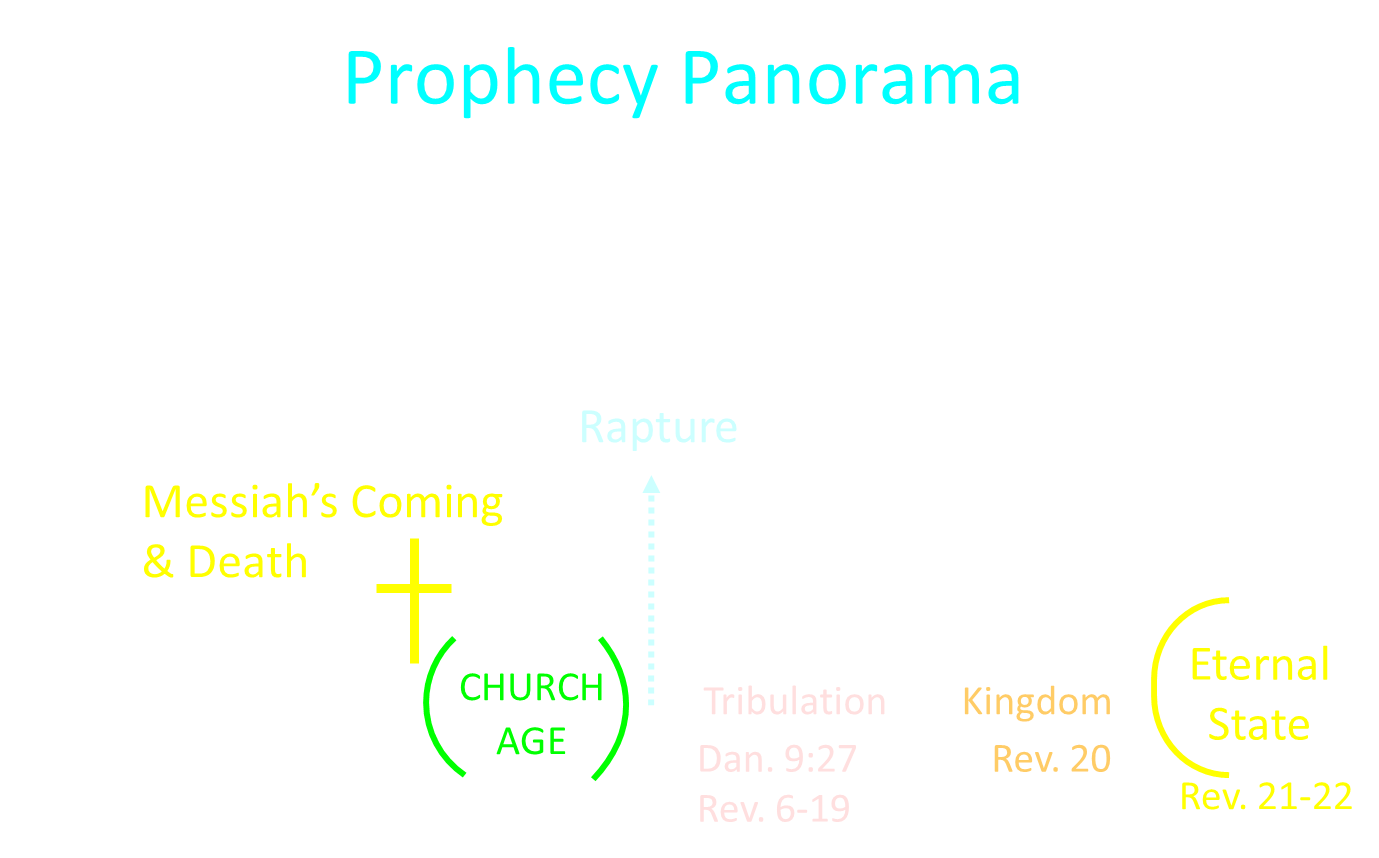 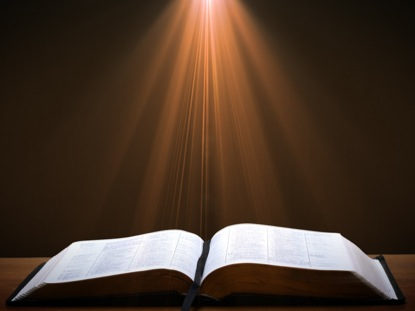 1 Corinthians 4:5
“ Therefore do not go on passing judgment before the time, but wait until the Lord comes who will both bring to light the things hidden in the darkness and disclose the motives of men’s hearts; and then each man’s praise will come to him from God.”
Positive Results of Imprisonment (Phil. 1:12-30)
Captive audience (Phil. 1:12-13)
Church’s boldness in preaching (Phil. 1:14-18)
Greater prayer (Phil. 1:19)
Protection from martyrdom (Phil. 1:20-26)
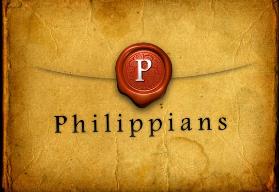 Positive Results of Imprisonment (Phil. 1:12-30)
Captive audience (Phil. 1:12-13)
Church’s boldness in preaching (Phil. 1:14-18)
Greater prayer (Phil. 1:19)
Protection from martyrdom (Phil. 1:20-26)
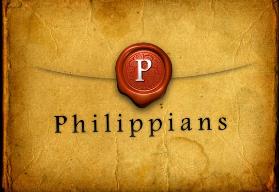 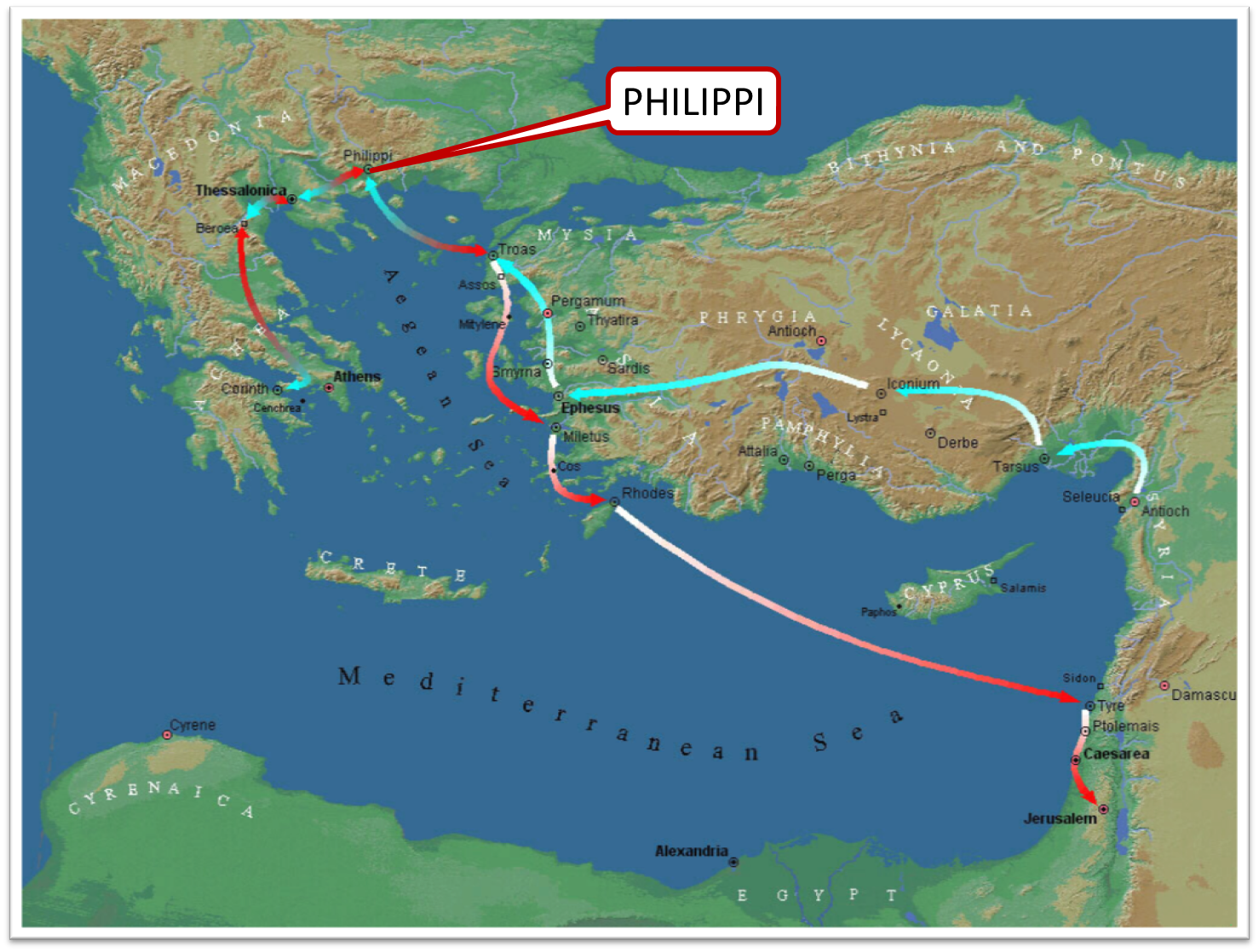 Positive Results of Imprisonment (Phil. 1:12-30)
Captive audience (Phil. 1:12-13)
Church’s boldness in preaching (Phil. 1:14-18)
Greater prayer (Phil. 1:19)
Protection from martyrdom (Phil. 1:20-26)
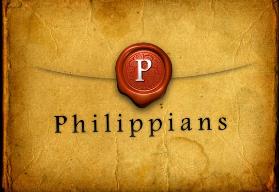 Applying Paul’s Paradigm(Phil. 1:27–30)
Walk worthy of your calling (Phil. 1:27)
Do not fear your persecutors (Phil. 1:28-29)
Suffering is normal (Phil. 1:30)
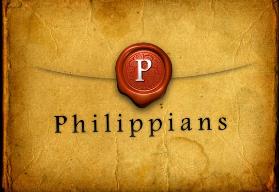 Applying Paul’s Paradigm(Phil. 1:27–30)
Walk worthy of your calling (Phil. 1:27)
Do not fear your persecutors (Phil. 1:28-29)
Suffering is normal (Phil. 1:30)
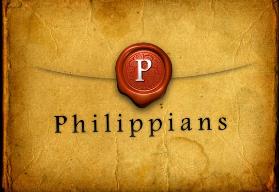 Applying Paul’s Paradigm(Phil. 1:27–30)
Walk worthy of your calling (Phil. 1:27)
Do not fear your persecutors (Phil. 1:28-29)
Suffering is normal (Phil. 1:30)
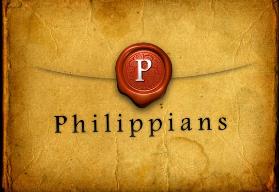 Applying Paul’s Paradigm(Phil. 1:27–30)
Walk worthy of your calling (Phil. 1:27)
Do not fear your persecutors (Phil. 1:28-29)
Suffering is normal (Phil. 1:30)
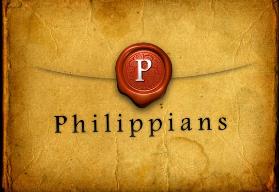 Conclusion
Positive Results of Imprisonment (Phil. 1:12-30)
Captive audience (Phil. 1:12-13)
Church’s boldness in preaching (Phil. 1:14-18)
Greater prayer (Phil. 1:19)
Protection from martyrdom (Phil. 1:20-26)
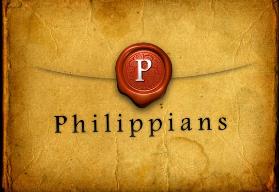 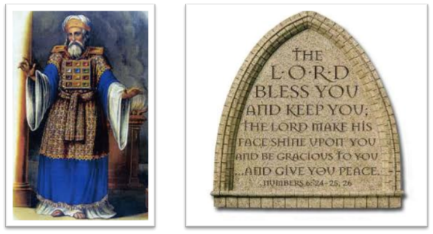 “The Lord bless you and keep you;  the Lord make his face shine on you and be gracious to you;  the Lord turn his face toward you and give you peace.” (NIV)